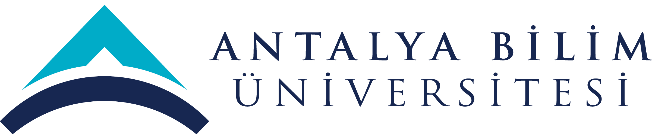 2023 YILI 
YÖNETİMİN GÖZDEN GEÇİRME TOPLANTISI 
(YGG)
KALİTE KOORDİNATÖRLÜĞÜ
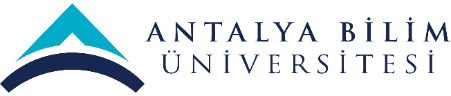 MİSYON-VİZYON-POLİTİKA
BİRİMİN MİSYONU
Antalya Bilim Üniversitesinde  kalite güvencesi, eğitim-öğretim, araştırma-geliştirme, toplumsal katkı ve kurumsallaşma süreçlerinin ulusal ve uluslararası düzeyde değerlendirilmesinde ve iyileştirilmesinde görev almak.
BİRİMİN VİZYONU
Antalya Bilim Üniversitesinin tamamına kalite kültürünü yaymak ve eğitim-öğretim, bilim, teknoloji, sanat faaliyetleriyle ulusal ve uluslararası yükseköğretim alanında öncelikli tercih edilen üniversiteler arasında yerini almasını sağlamaktır.
ÇALIŞMA POLİTİKASI 
Tüm paydaşların ihtiyaç ve beklentilerini karşılamak, Teknolojiyi her alanda etkili kullanmak, Çalışanların niteliklerini artırıcı çalışmalar gerçekleştirmek, Eğitim öğretim kalitesini artırmak, Araştırma konusundaki çalışmalara hız vermek, Mevzuat ve standartları sürdürülebilir şekilde uygulamak, Uygulanabilir gereklilikleri yerine getirmek ve tüm süreçlerini sürekli iyileştiren bir süreç olabilmektir.
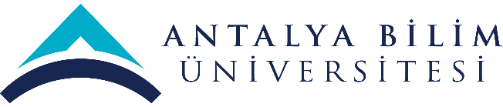 SWOT (GZFT) ANALİZİ
PAYDAŞ BEKLENTİLERİ
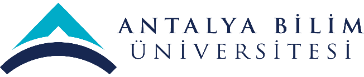 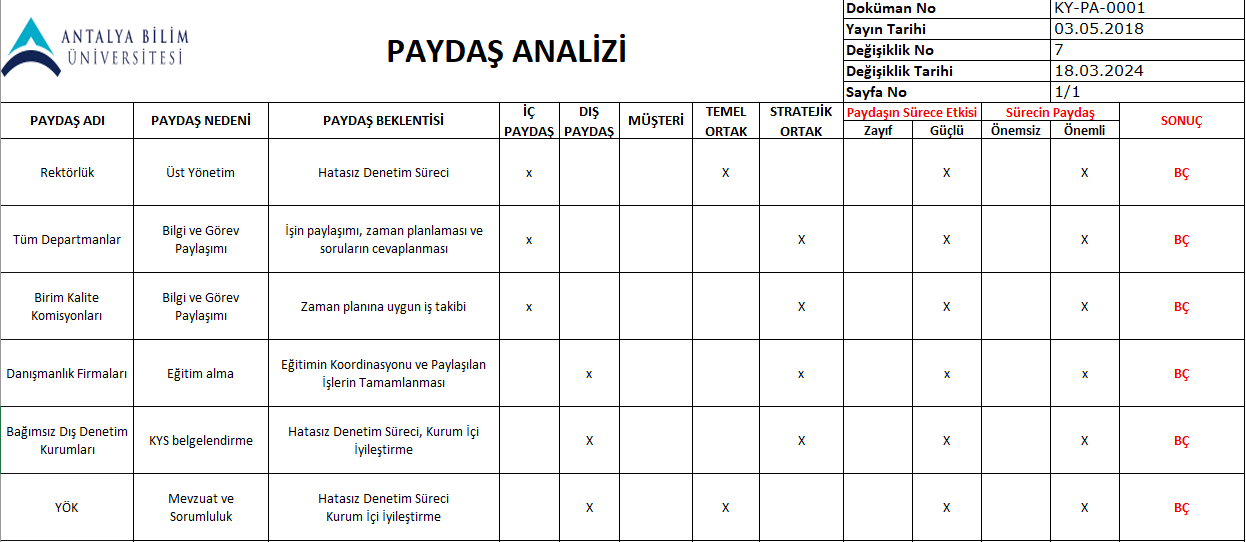 PAYDAŞ BEKLENTİLERİ
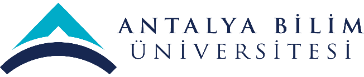 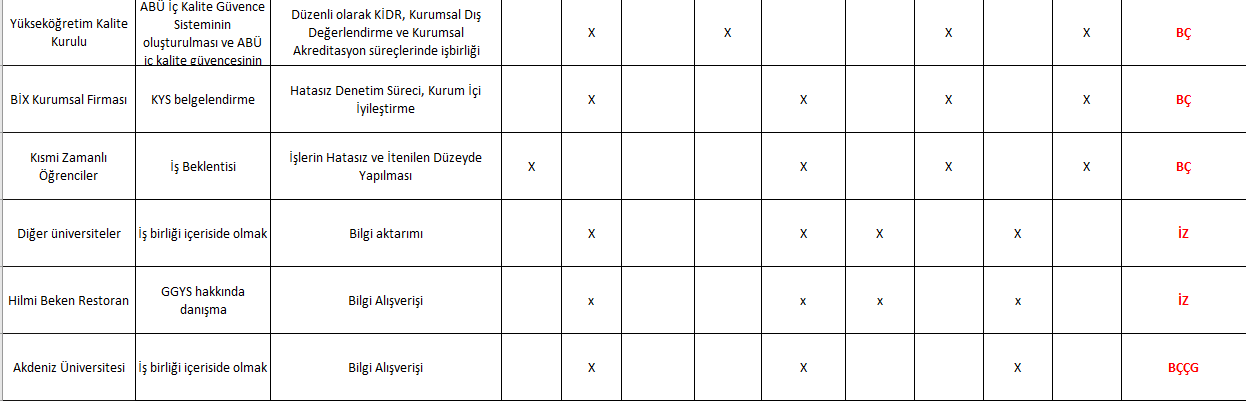 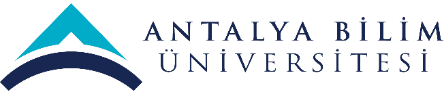 MEVCUT KAYNAKLAR ve  İHTİYAÇLAR
(FİZİKİ, MALZEME, TEÇHİZAT, EKİPMAN vb.)
SKORU YÜKSEK OLAN ve AKSİYON GEREKTİREN RİSKLER
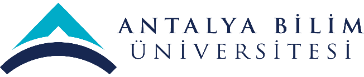 SKORU YÜKSEK OLAN ve AKSİYON GEREKTİREN RİSKLER
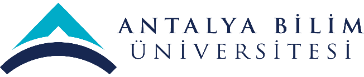 PAYDAŞ GERİBİLDİRİMLERİ
(ANKET ANALİZLERİ)
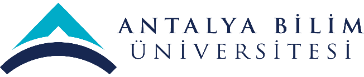 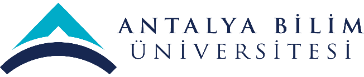 PAYDAŞ GERİBİLDİRİMLERİ
(HAYATA GEÇİRİLEN ÖNERİLER ve AKSİYON ALINAN ŞİKAYETLER)
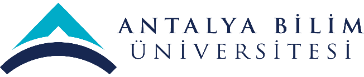 DÜZELTİCİ-ÖNLEYİCİ FAALİYETLER
NOT:DURUMA GÖRE ÇOĞALTILABİLİR!
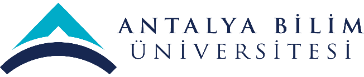 İÇ DENETİM SONUCUNA DAYALI ÖZ DEĞERLENDİRME ve GÖRÜŞLERİNİZ
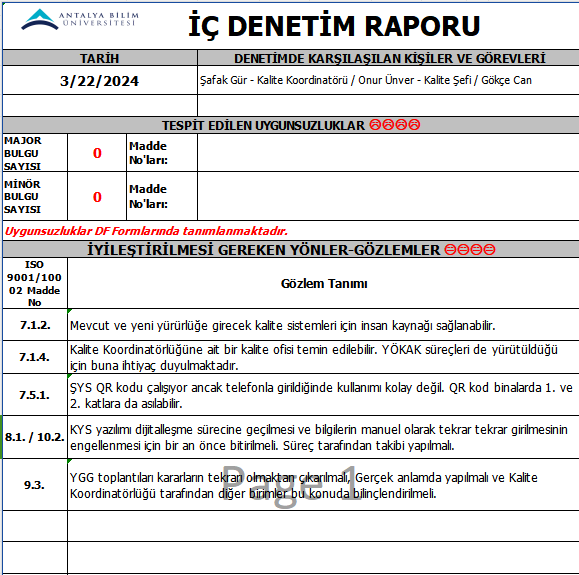 İç Denetim 
Başarı Puanı : % 98
13
FARKLI VE İYİ UYGULAMA ÖRNEKLERİ
Antalya Bilim Üniversitesi Kalite Komisyonu üyeleri sayın Genel Sekreter Yardımcısı Adalet KULAKSIZ, Kalite Koordinatörü Şafak GÜR, Doç.Dr. Fatih AK, Dr.Öğr. Üyesi Çağla MCKENZIE, Kalite Personeli Gökçe CAN ve Onur ÜNVER Akdeniz Üniversitesi Kalite Koordinatörlüğünü ziyaret ettiler. Yükseköğretim kurumları iç kalite güvence uygulamaları, Kurumsal Akreditasyon Süreci ve ölçütler hakkında bilgi ve deneyim paylaşımında bulunulmuştur.
2023 yılından itibaren olmak üzere her birimden Birim İç Değerlendirme Raporu yazması  istendi. 2023 ABÜ KİDR’leri BİDR’lere dayalı olarak yazıldı.
14
FARKLI VE İYİ UYGULAMA ÖRNEKLERİ
10 Mayıs 2023 tarihi itibariyle  Antalya Bilim Üniversitesi Kalite Güvencesi Yönergesi yayınlanmıştır. Kalite Güvencesi Yönergesi’nde Kalite Koordinatörlüğü’nün görev ve sorumlulukları, Kalite Komisyonu’nun görev ve sorumlulukları, Birim Kalite Temsilciliği görev ve sorumlulukları tanımlanmıştır. Antalya Bilim Üniversitesi Kalite Komisyonu’nun himayesinde ve Kalite Koordinatörlüğü’nün koordinasyonunda ilgili yönerge gereği “Birim Kalite Temsilcileri” görevlendirilerek tüm idari ve akademik bölümlerin / programların PUKÖ döngüleri sürekli iyileştirme mekanizmaları kapsamında izlenmektedir. 2020-2024 ABÜ Stratejik Planı ışığında faaliyetlerine devam eden ABÜ’de, stratejik plan ile uyumlu “Kalite Güvencesi Yazılımı” geliştirilmiştir. Ancak yazılımın iyileştirilmesi gerektiğinden şu an bakımdadır. Dokümante edilmiş bilgi, üniversitenin ortak ağı olan Drive K - Kalite Yönetim Sistemi klasöründe yönetilmektedir. Planlanan PUKÖ’lerin sistematik olarak izlenebilirliğini sağlamak üzere Komisyonların ve Kurulların tasarlanarak görev tanımları oluşturulmuştur. Kalite yönetim süreçlerinin iş akışları ilgili web sayfalarında yer almaktadır. Antalya Bilim Üniversitesi, 2024 yılında YÖKAK Kurumsal Akreditasyon Programı'na dahil edilmek istediğini niyet beyanı ile bildirmiştir.
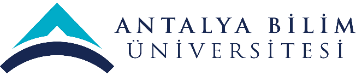 SÜREKLİ İYİLEŞTİRME ÖNERİLERİ
Halihazırda piyasada bulunan bütünleşik Kalite otomasyon sistemlerinden uygun olanının üniversitemize satın alınabilmesi için üst yönetime sunulması.

Kalite Personel sayısının arttırılması.